This  is  me
与to有关的短语
华南师范大学外国语言文化学院 林诗琪
广东省河源市连平县雁桥中学   刘剑玲
I am not a stranger to the dark
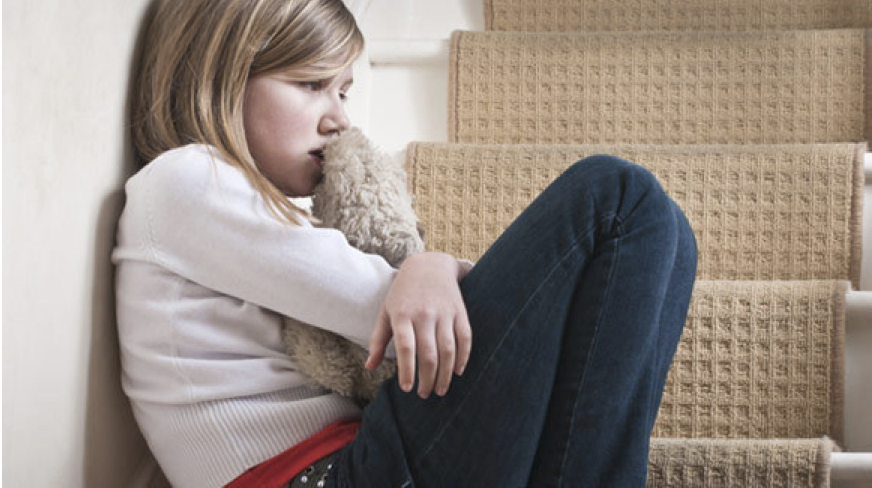 Cause we don't want your broken parts
Hide away they say
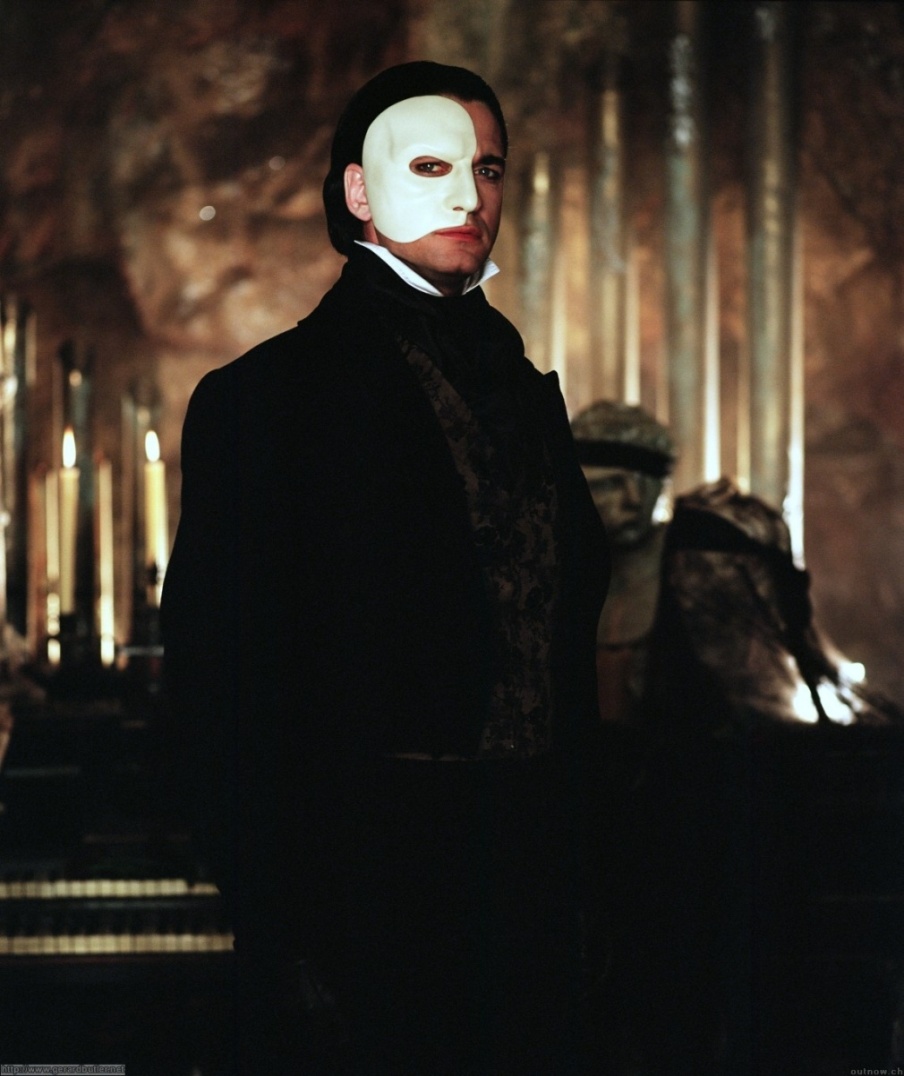 I've learned to 
be ashamed of all my scars
Run away they say
No one'll love you as you are
But I won't let them break me down to dust
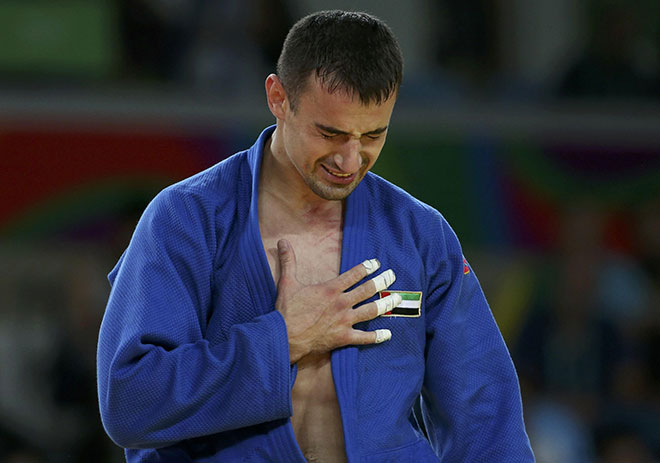 I know that there's a place for us
For we are glorious
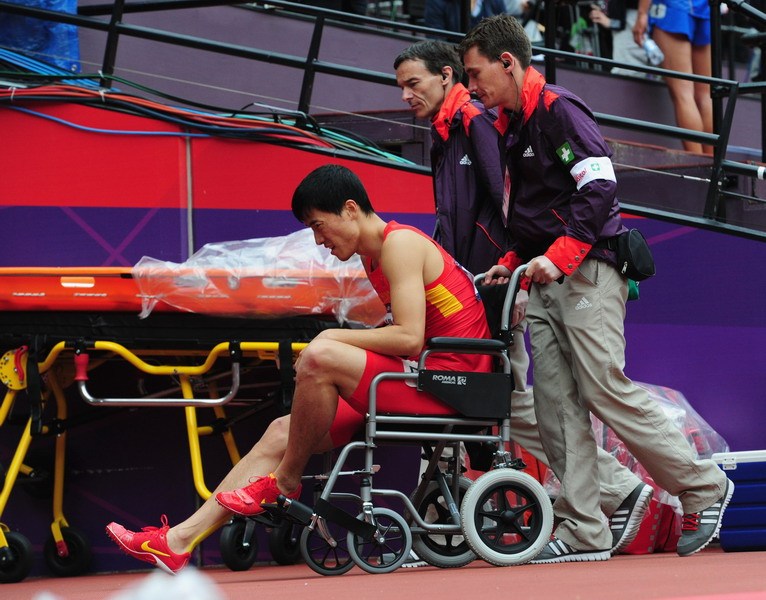 When the sharpest words wanna cut me down
I'm gonna send a flood gonna drown them out
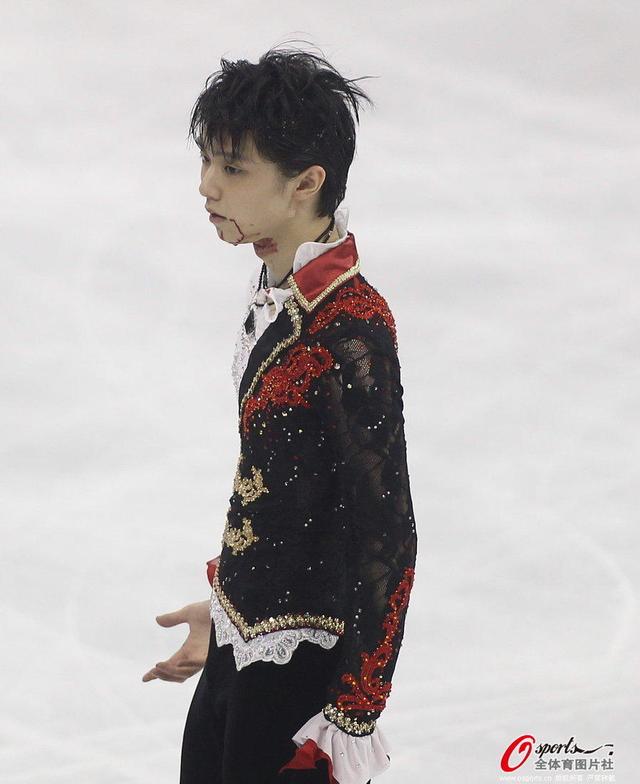 I am brave 
I am bruised
I'm who I meant to be
This is me
Look out cause here I come
And I'm marching on to the beat I drum
I'm not scared to be seen
This is me
I make no apologies
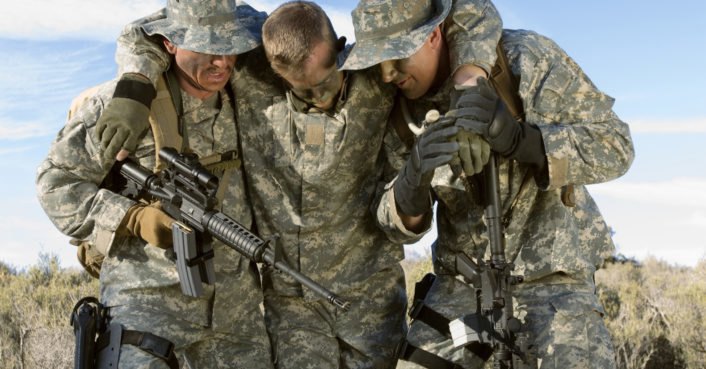 Another round of bullets hits my skin
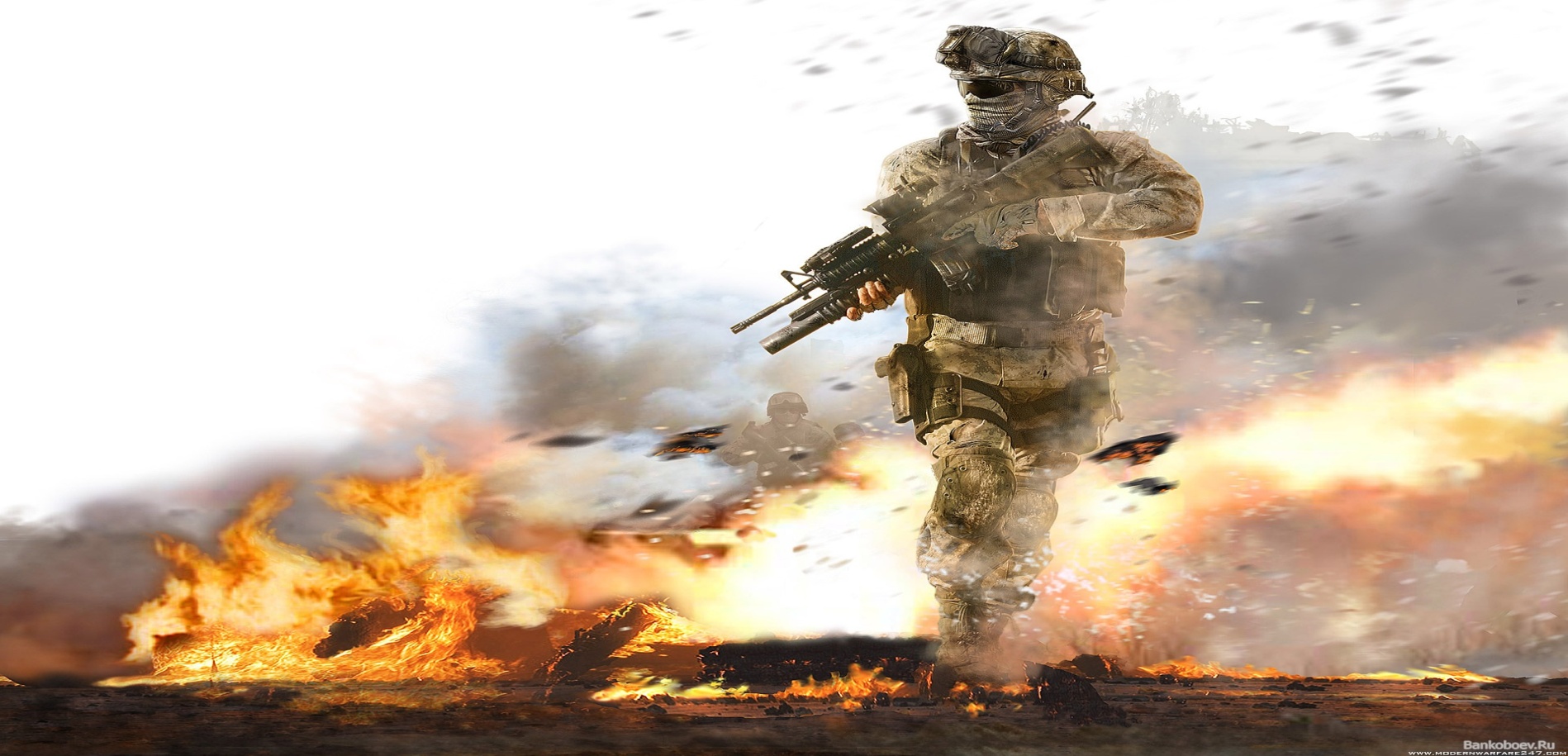 Well fire away 'cause today
I won't let the shame sink in
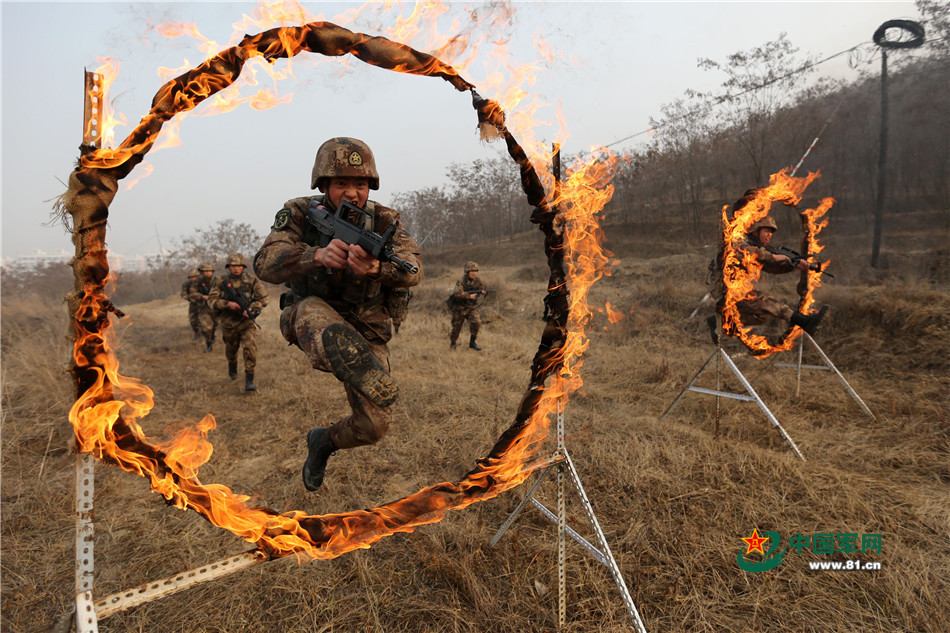 We are bursting through the barricades
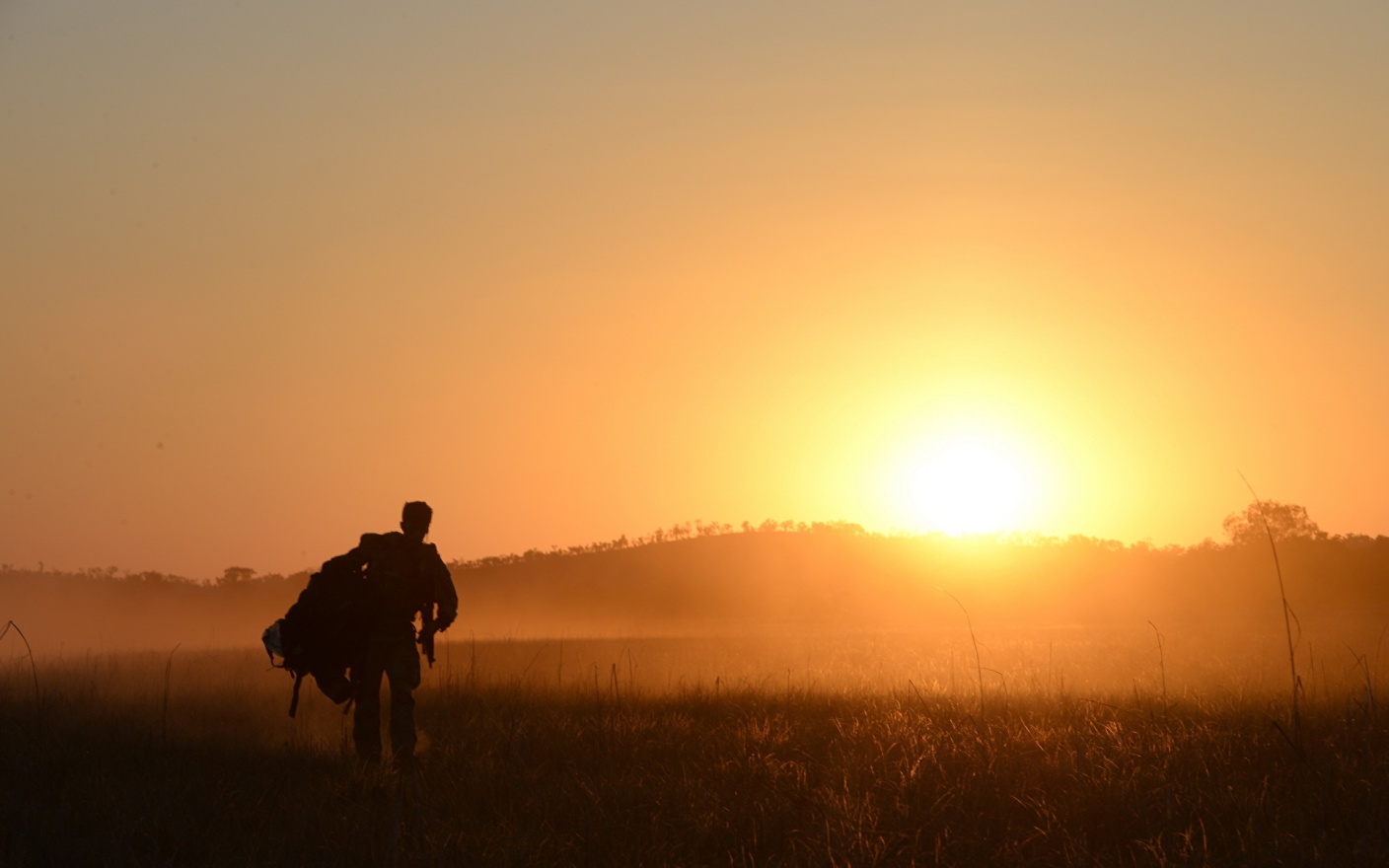 And reaching for the sun
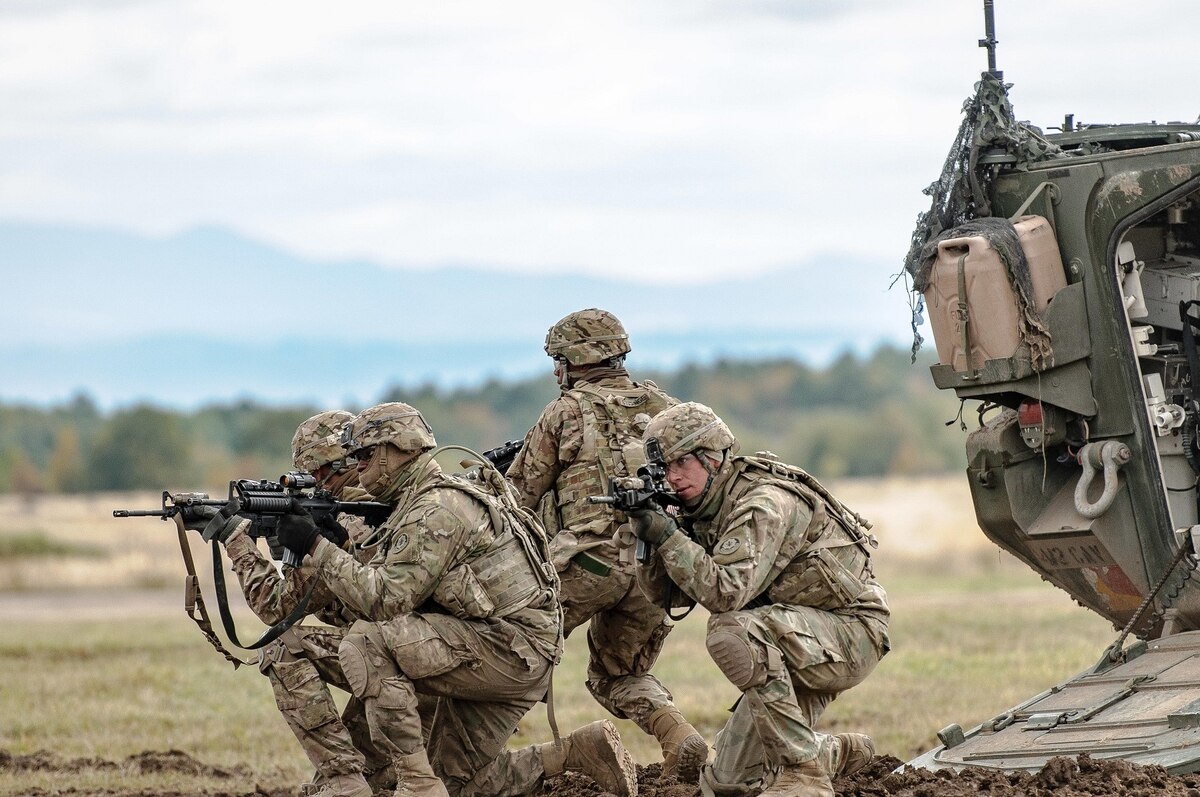 We are warriors
Yeah that's what we've become
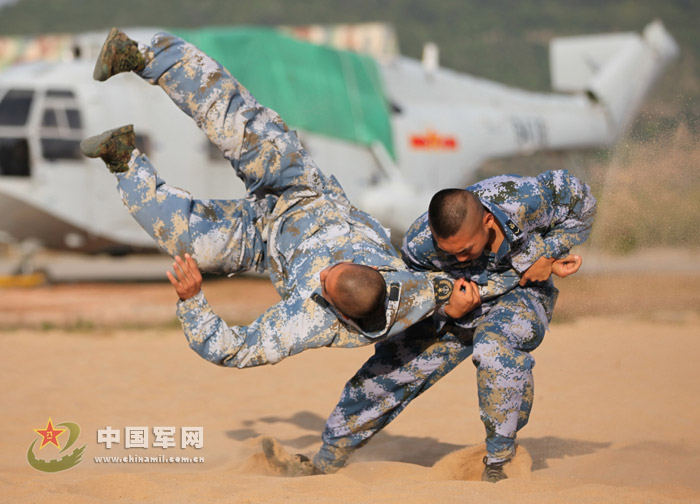 Won't let them break me down to dust
I know that there's a place for us
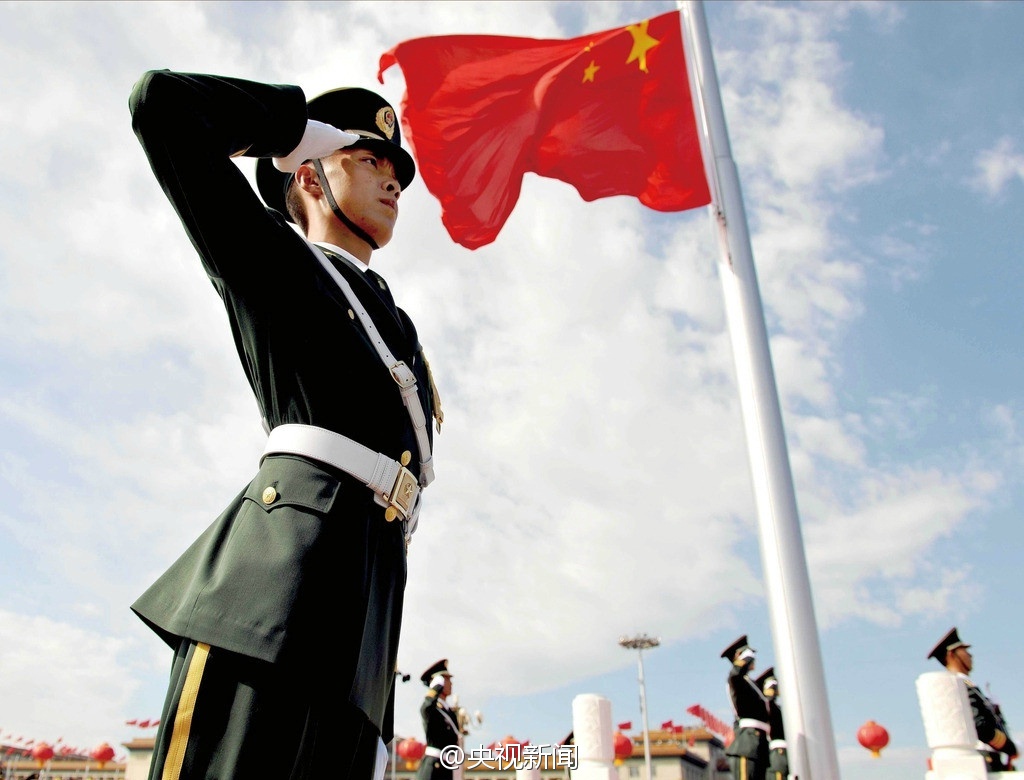 For we are glorious
When the sharpest words wanna cut me down
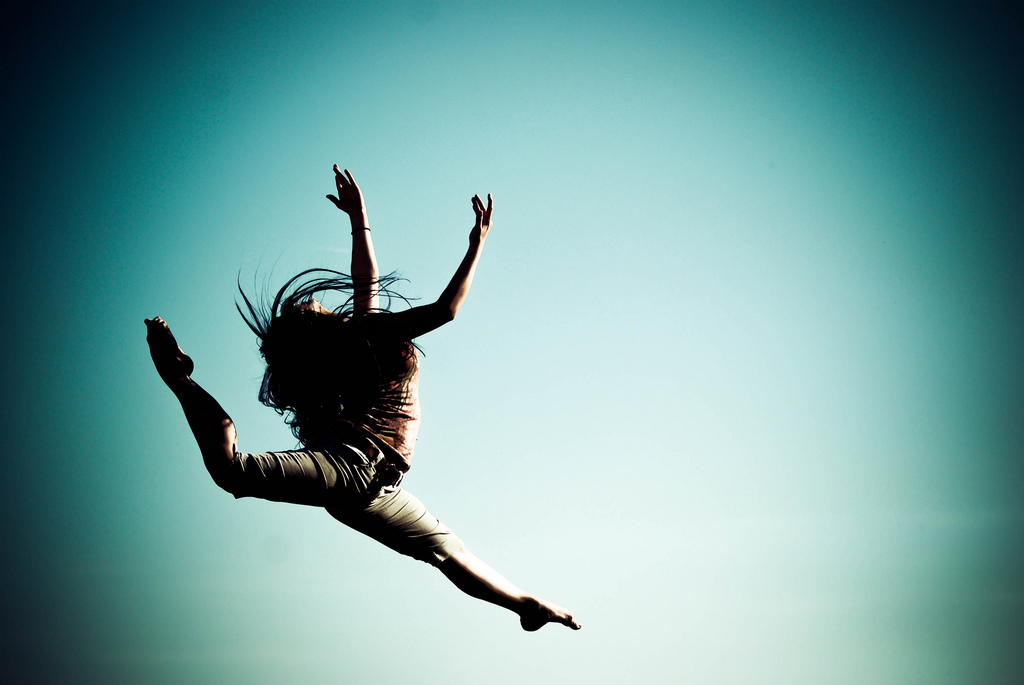 I'm gonna send a flood 
gonna drown them out
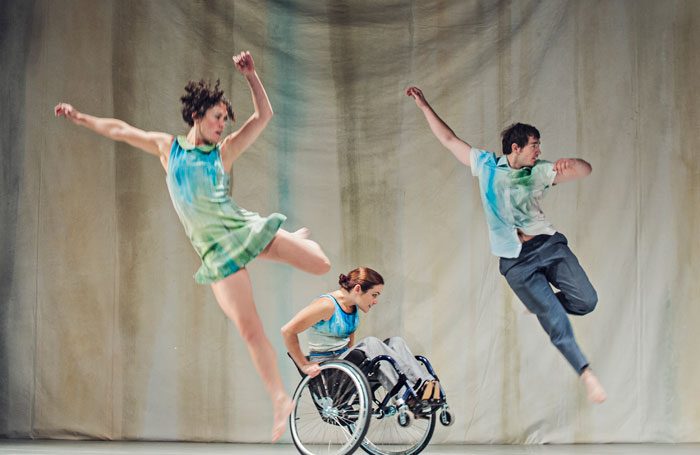 I am brave I am bruised
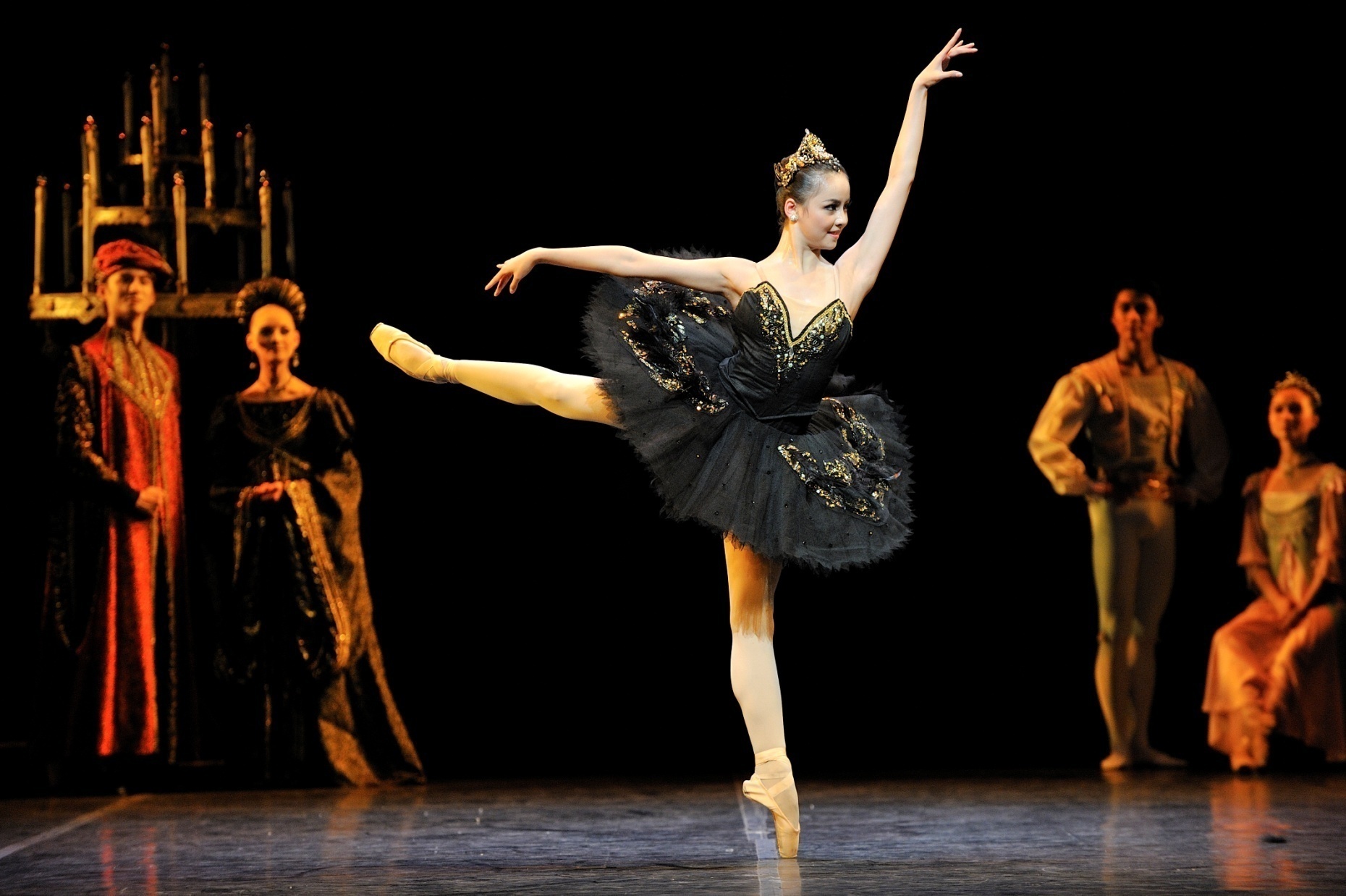 This is me
I am who I'm meant to be
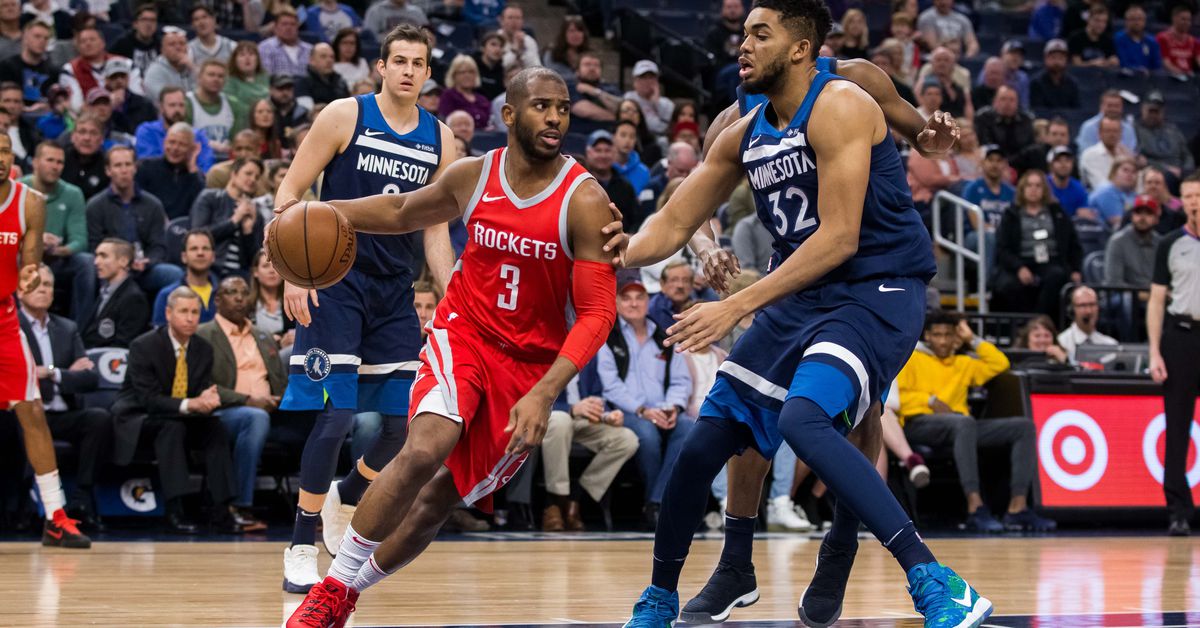 Look out cause here I come
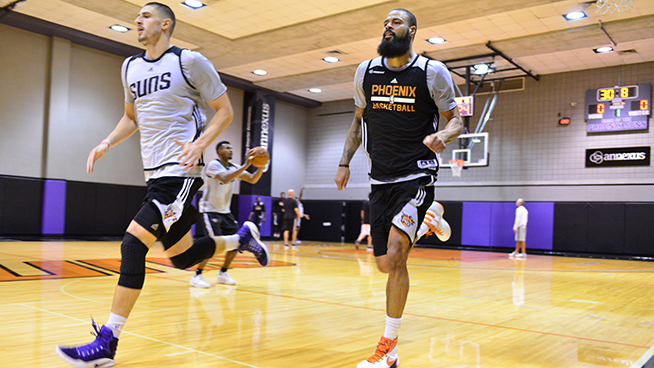 And I'm marching on to the beat I drum
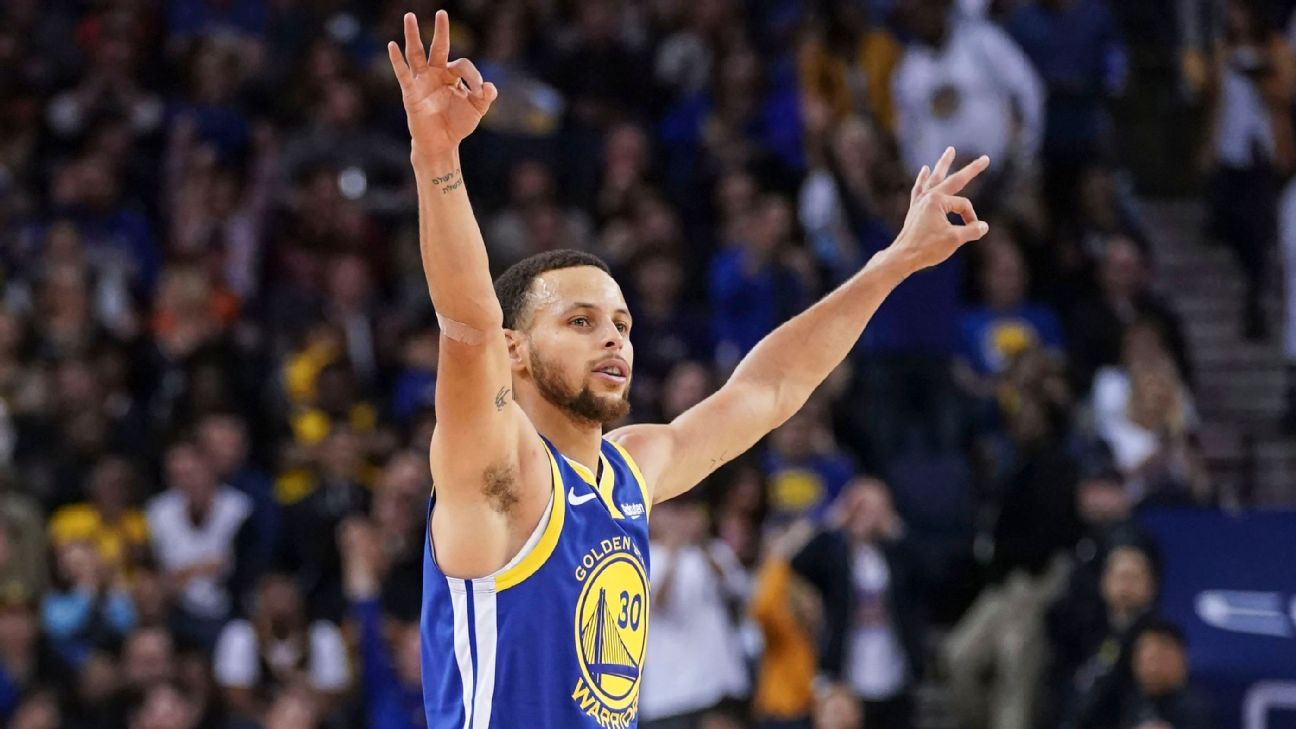 I'm not scared to be seen
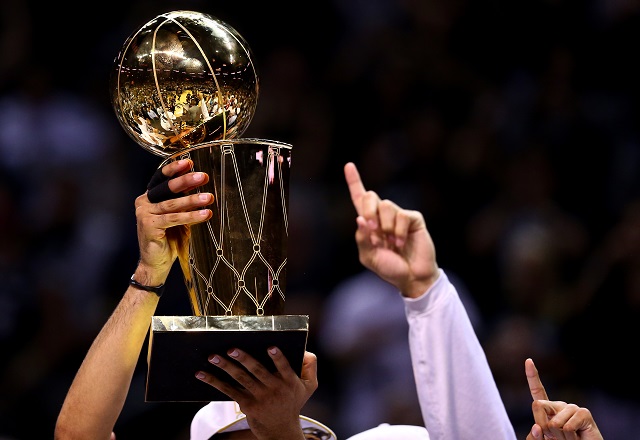 I make no apologies
This is me
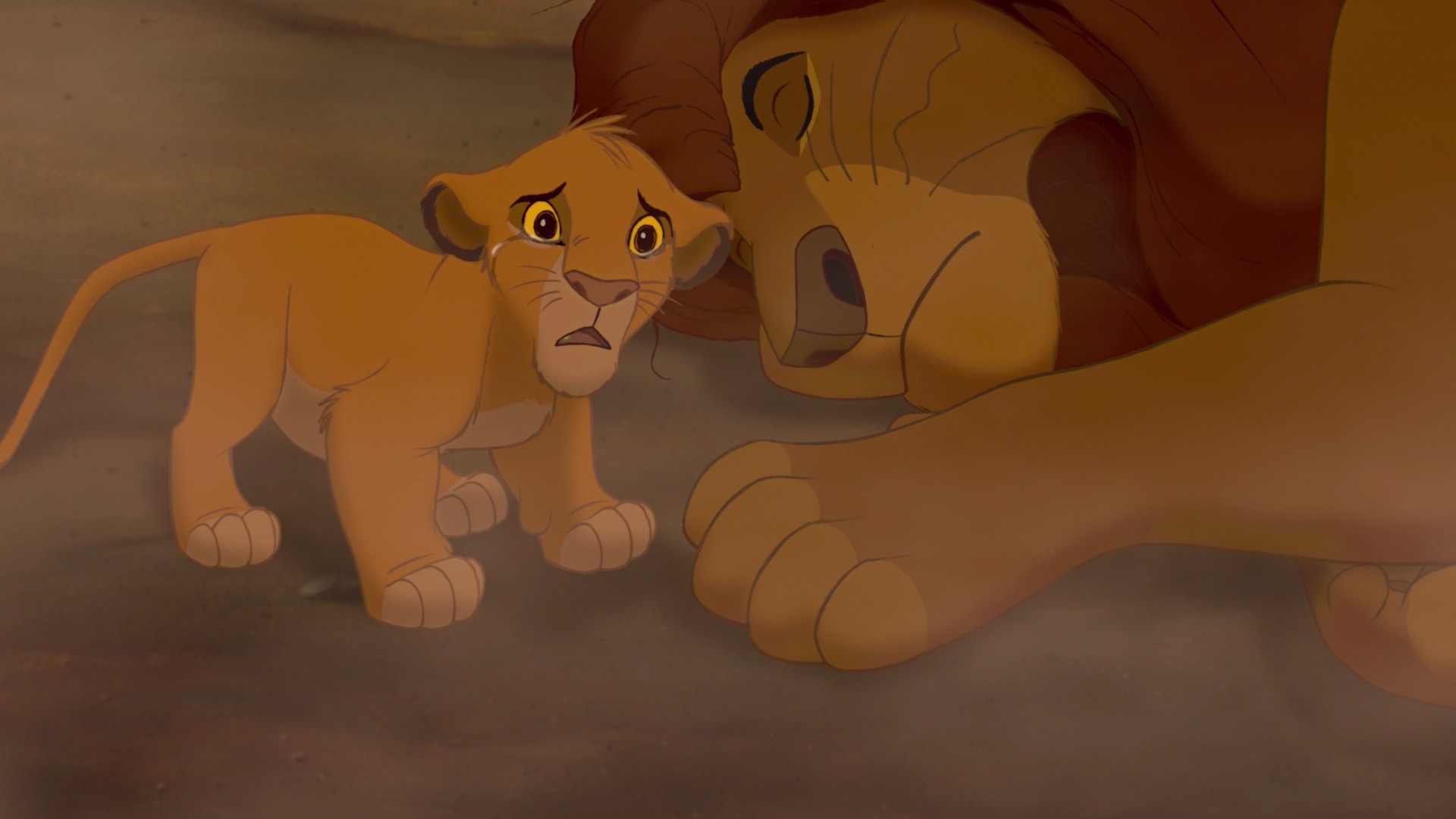 And I know that I deserve your love
There’s nothing I am not worthy of
When the sharpest words wanna cut me down
I'm gonna send a flood gonna drown them out
This is brave 
this is bruised
This is me
This is who I'm meant to be
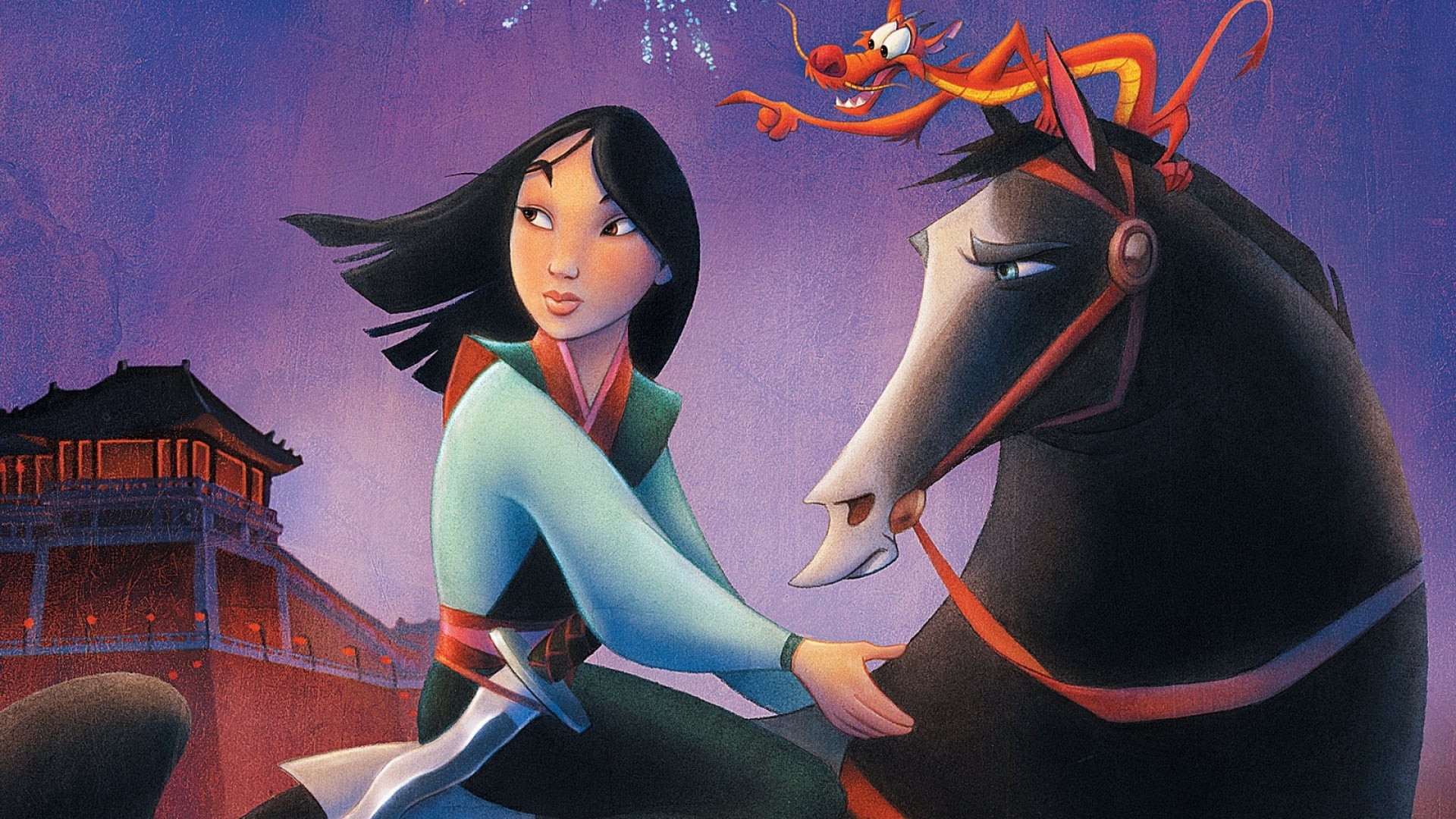 Look out cause here I come
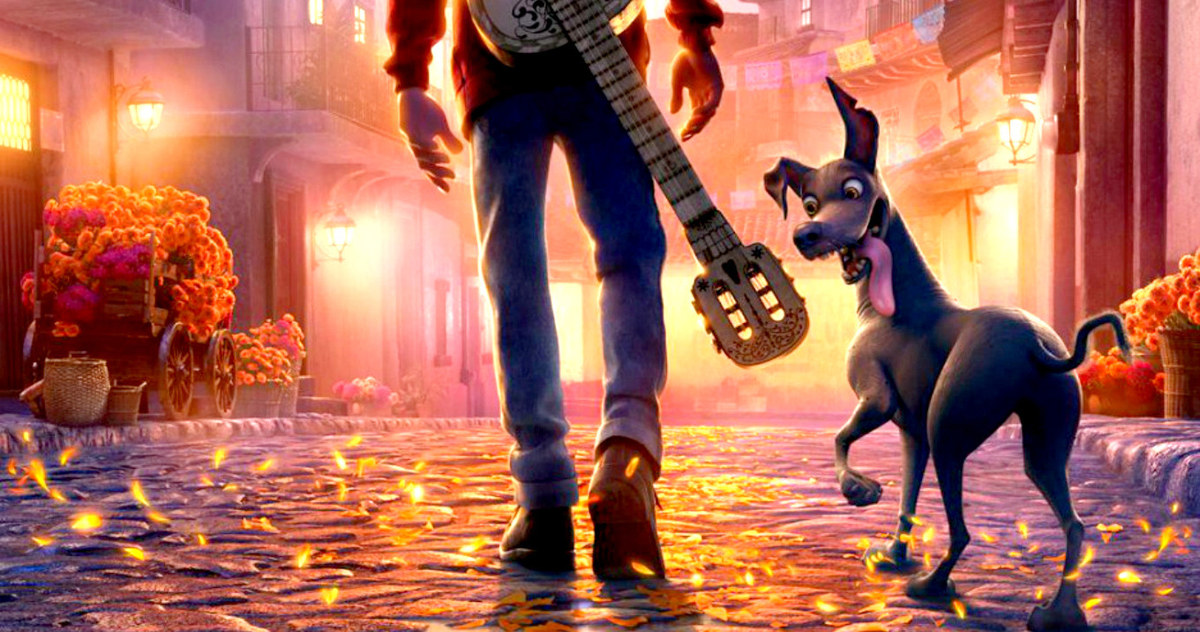 And I’m marching on to the beat I drum
I'm not scared to be seen
I make no apologies
This is me
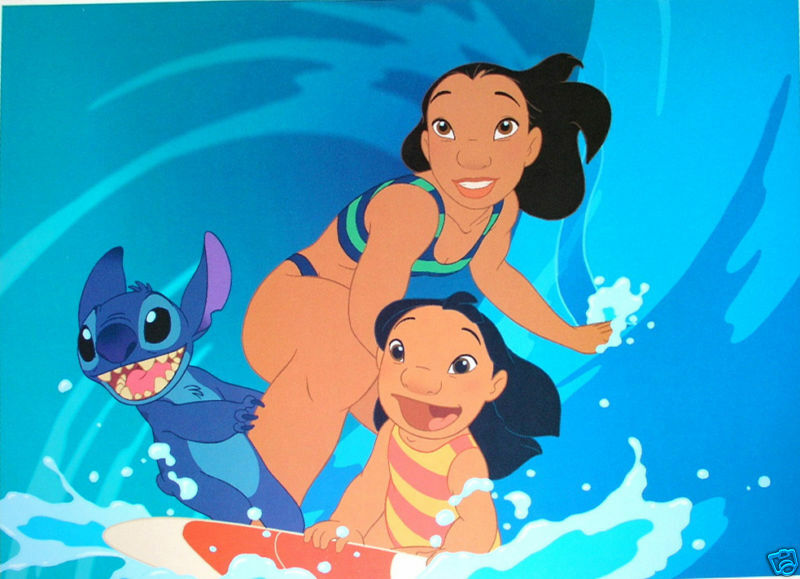 Gonna drown them out
I'm gonna send a flood
This is me